There are many ways we can talk about the future in English.O przyszłości możemy mówic na różne sposoby
Let’s look at:
When and how we use going to. (zamierzam, wszystko na to wskazuje)
When and how we use will. (czas przyszły prosty: będzie – wychodzi to ode mnie)
When and how we use the present continuous. (czas terażniejszy ciągły, nasze plany na 100%)
When do we use going to, will and the present continuous for the future?
Copyright © 2019 by Pearson Education      Gold Experience | Focus | High Note
When do we use them? Kiedy ich używamy?
I’m going to travel more. I’m visiting my sister in New Zealand in March; I can’t wait! When are you going to start your new hobby?
Next year, I’m going to look for a new hobby and I’m not going to get up very late. I think I’ll be a lot happier. What about you?
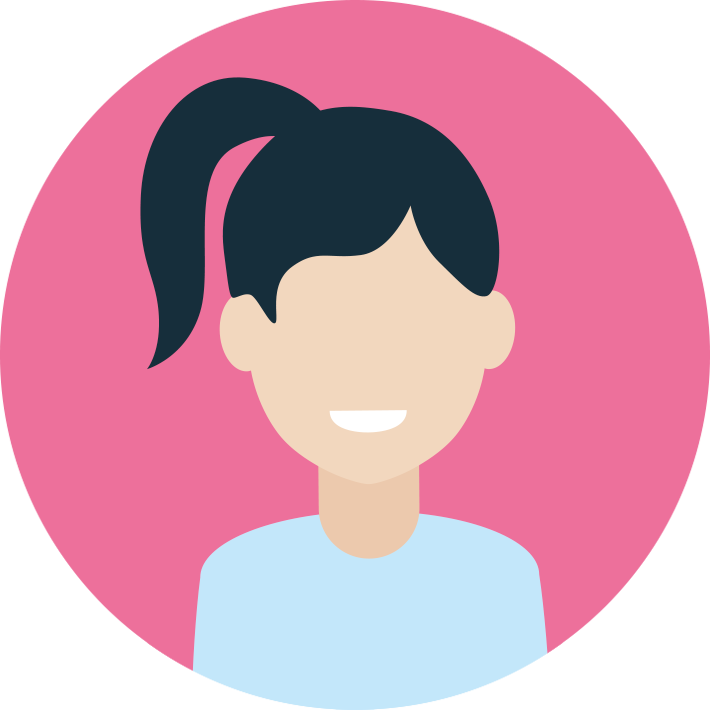 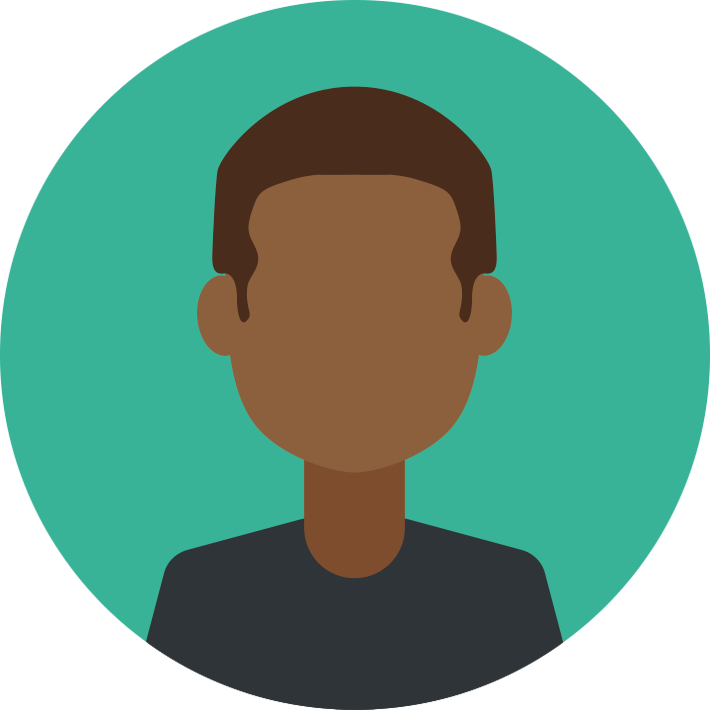 I’m not sure, but definitely next year.
An intention. Ona zamierza. Nie ustaliła szczegółów ale podjęła już decyzję.
Dziewczyna mówi: ‘I think I’ll be happier’. Is this a fact or is it a prediction? Czy ona wie na pewno?
It’s a prediction. Nie wie na pewno ale tak myśli.
Dziewczyna mówi: ‘I’m going to look for a new hobby’. Is this an organised plan or an intention?
The future.
Yes.
Chłopiec mówi: ‘I’m visiting my sister in New Zealand in March.’ Is this a plan/arrangement?
O czym oni rozmawiają?
The past, present or future?
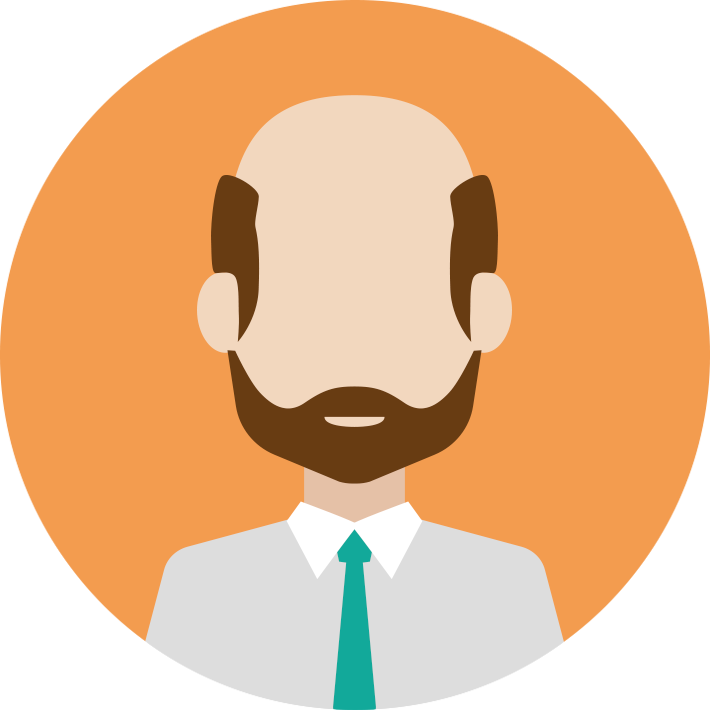 Yes, it is organised. The trip is in March.
Is the plan organised? Czy to jest na 100%? Czy ma datę?
Copyright © 2019 by Pearson Education      Gold Experience | Focus | High Note
When do we use them?Kiedy ich używamy?
1. Going to- zamiary, podjęte decyzje (ale plany nie dopięte na ostatni guzik).
Jeszcze nie ma planu na 100% ale to już decyzja którą podjęła.
Next year, I’m going to look for a new hobby and I’m not going to get up very late.
I’m going to travel more.
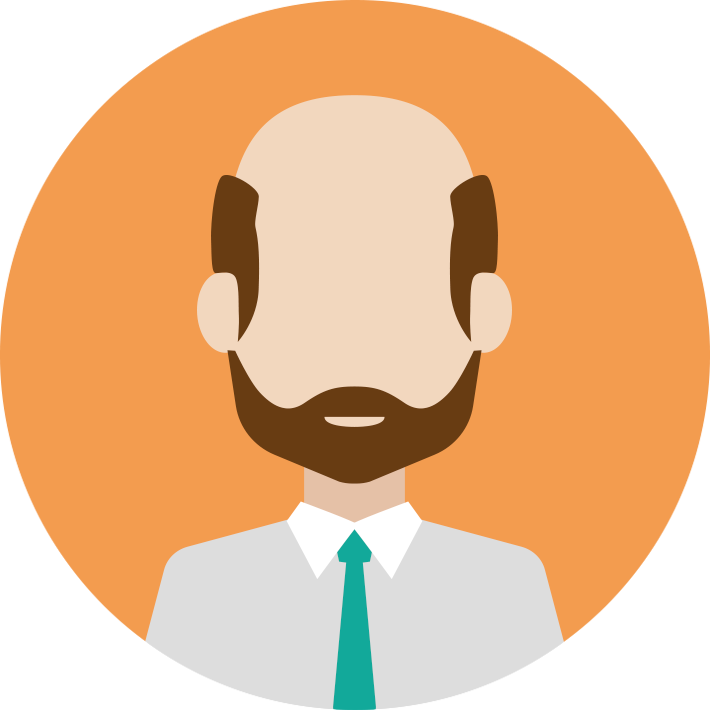 2. Will- przewidywania na przyszłość, coś o czym myślimy.
Tu używamy: I think, believe, promise itd..
Nie jest pewna. Tylko tak myśli. To wychodzi tylko od niej.
I think I’ll be a lot happier.
3. The present continuous- nasze plany na 100%.
Wszystko już zorganizowane. Jest data. Jest bilet. Plany na 100%!
How do we make sentences with going to?
I’m visiting my sister in New Zealand in March.
Copyright © 2019 by Pearson Education      Gold Experience | Focus | High Note
Przypomnienie:Jak tworzymy be going to?
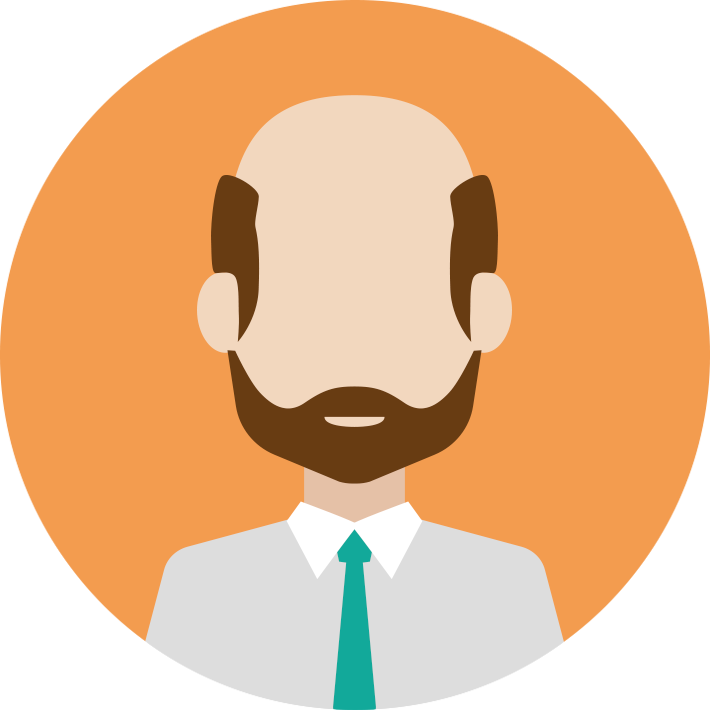 Popatrz na przykłady i dopasuj podane obok frazy.
?
going to
podmiot
to be
bezokolicznik
Pamietaj jak tworzymy krótkie odpowiedzi: short answers. Czego brakuje?
?
subject
?
?
Copyright © 2019 by Pearson Education      Gold Experience | Focus | High Note
Przypomnienie:Jak tworzymy present continuous I future simple?
present continuous
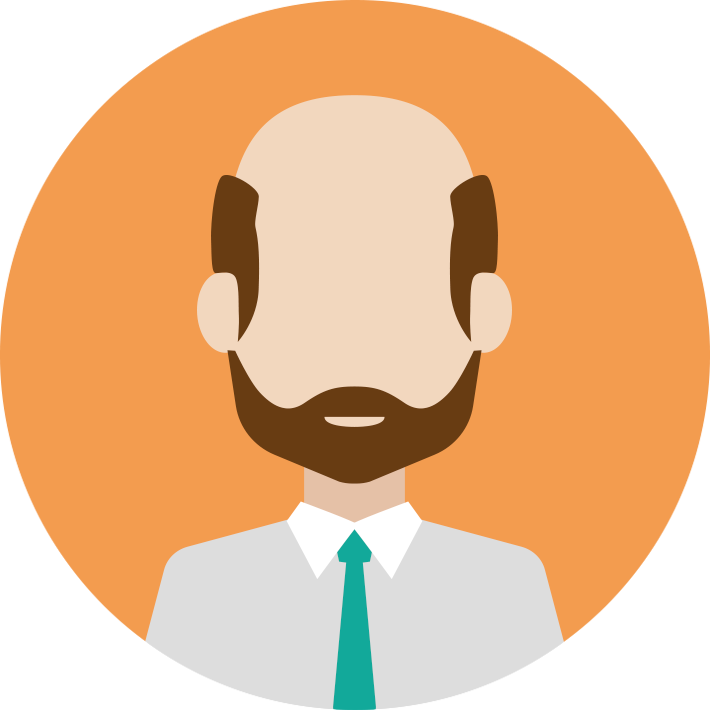 will
Uzupełnij podanymi frazami.
?
not to be
will
?
bezokolicznik
czasownik -ing
podmiot
?
?
?
Copyright © 2019 by Pearson Education      Gold Experience | Focus | High Note
Poćwiczmy
Uzupełnij zdania odpowiednim czasem.
I think I………………………..(watch) TV this evening. I’m too tired to play football.


My brother……………………….(start) guitar lessons next week at the local community centre. I think 
    
     he……………….(enjoy) it.


Next year, I…………………………….(do) more exercise. I need to find a really good gym first.


My parents…………………………(not travel) to my cousin’s wedding because it’s too far.


Charlie…………………………(not arrive) on time because he…………………..(not finish) work until 7.30pm.


6.   A. What…………………………………..(do) this weekend? B. I……………………………..(tidy)  my room – very boring!
’ll/will watch
’s/is starting
’ll/will enjoy
’m/am going to do
aren’t going to travel/
aren’t travelling
will not/won’t arrive
isn’t finishing
are you going to do/
are you doing
’m/am going to tidy
Copyright © 2019 by Pearson Education      Gold Experience | Focus | High Note